Meeting date : 9/30
Student: Yu-Xing Cheng
Professor: Yousuke Miznuo
Textbook circle: Black Hole Astrophyscs
Ch6 
Geometry and Physics without Gravity: Special Relativity
Ch6.1 Why Geometry?
Since Albert Einstein published his theories of special and general relativity,in 1905 and 1915,it has been recognized that geometry is important not only to mathematics,but also to physics as well.
Two Major reason for this.
Ch6.1 Why Geometry?
First, it has become very apparent that the fundamental number of dimensions that describe our(macroscopic) world is four , not three.
Second, Geometry is important to physics is the discovery that gravity is the result of matter bending the geometry of space and time , so that it is no longer the “flat” geometry of special relativity.
Ch6.2 Two-dimensional pythagorean geometry
Ch6.2.2 line element has the same length in any coordinates
Ch6.2.2 line element has the same length in any coordinates
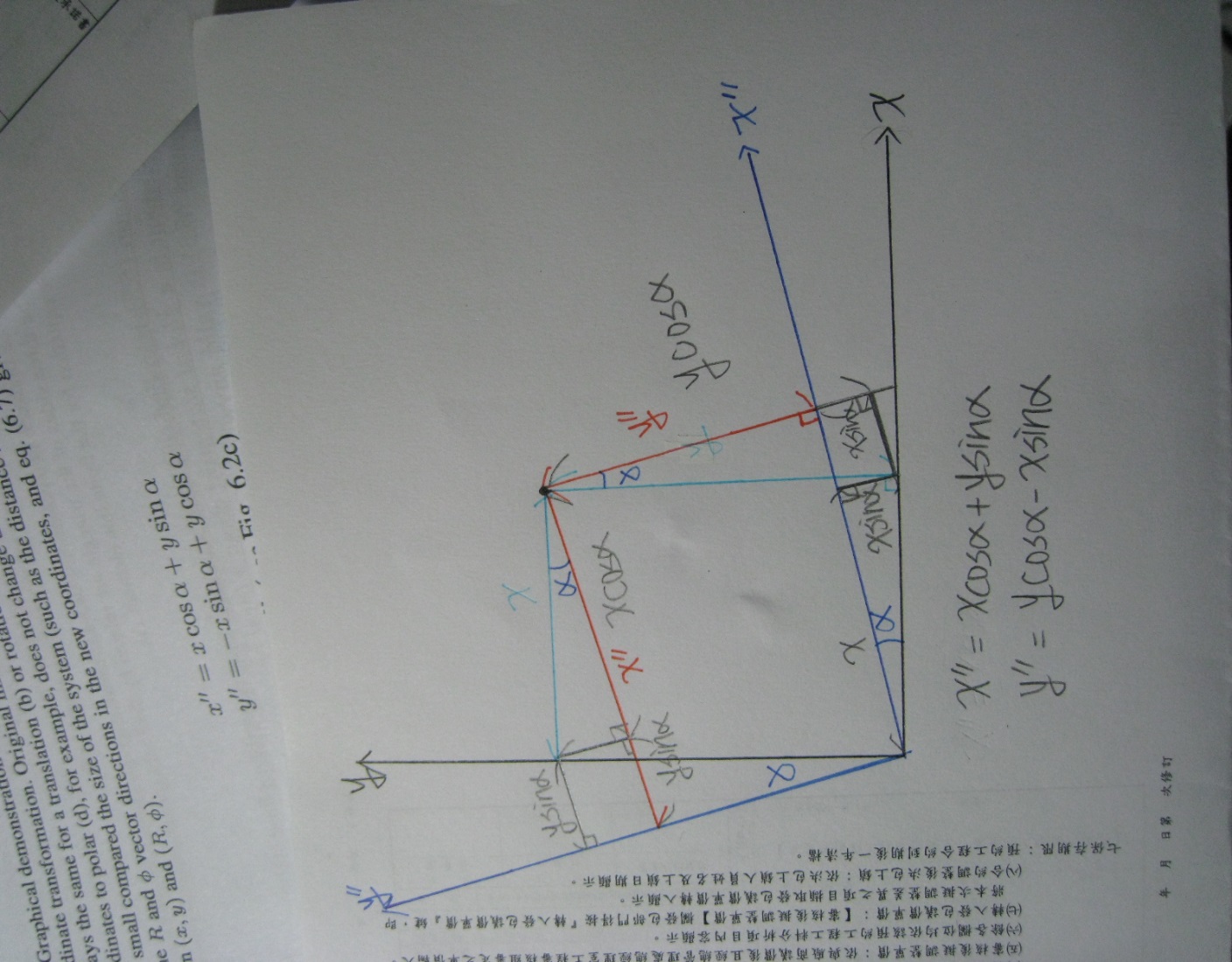 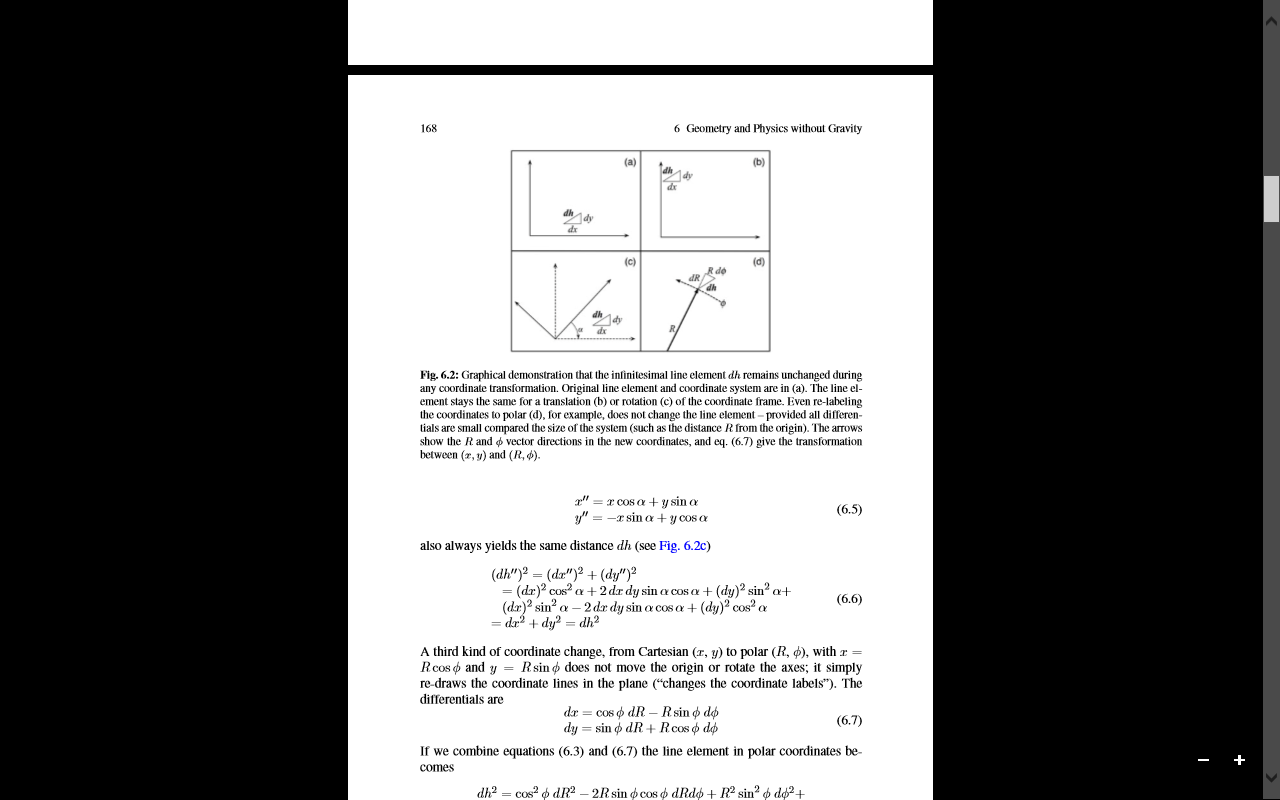 Ch6.2.2 line element has the same length in any coordinates
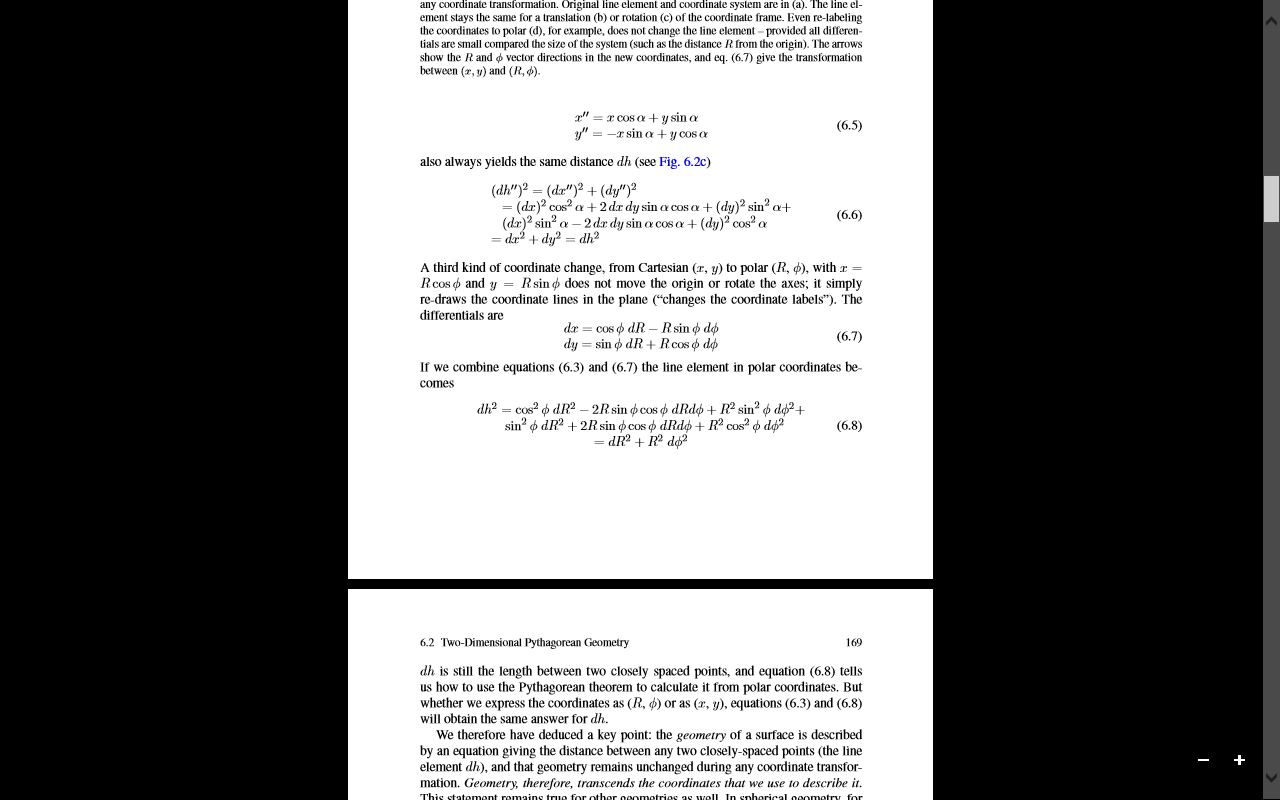 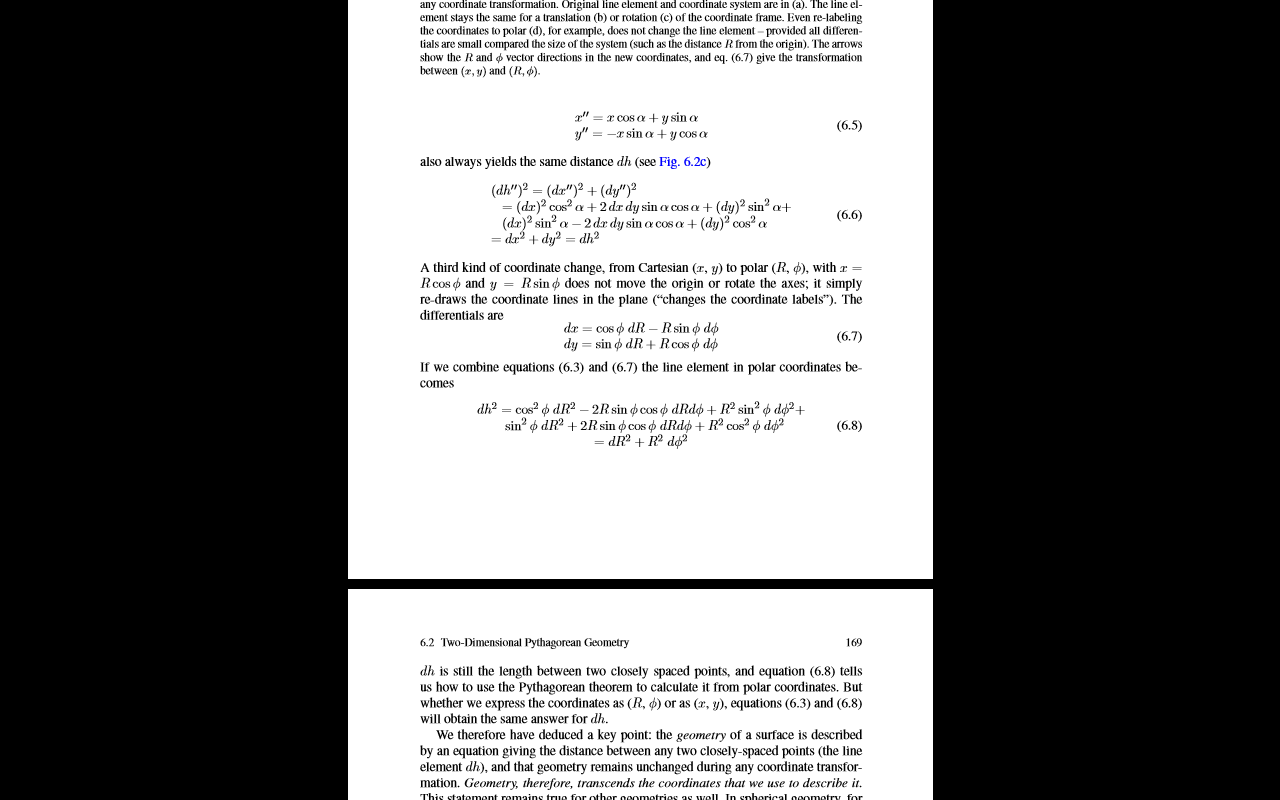 Matrm form for the geometry equations
Matrm form for the geometry equations
Coordinate Transformations: Vectors and 1-Form
Coordinate Transformations: Vectors and 1-Form
[Speaker Notes: V is contravariant  vector]
Coordinate Transformations: Vectors and 1-Form
Dot products and magnitudes of vectors
Tensors
Tensors
A word of warning: global vs local transformations
[Speaker Notes: 12/9 news]
A word of warning: global vs local transformations
Three-dimensional euclidean geometry
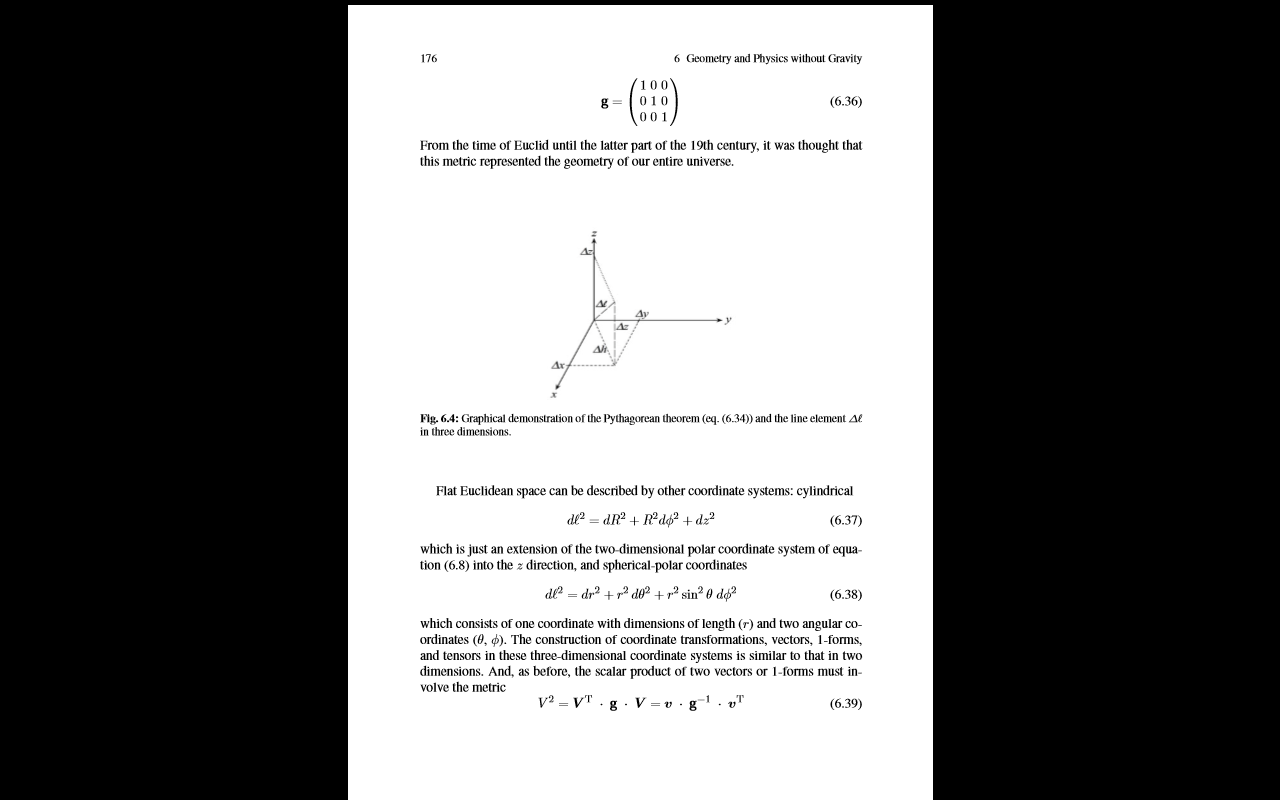 Three-dimensional euclidean geometry
Thank you for listening